The Economy and Natural Capital
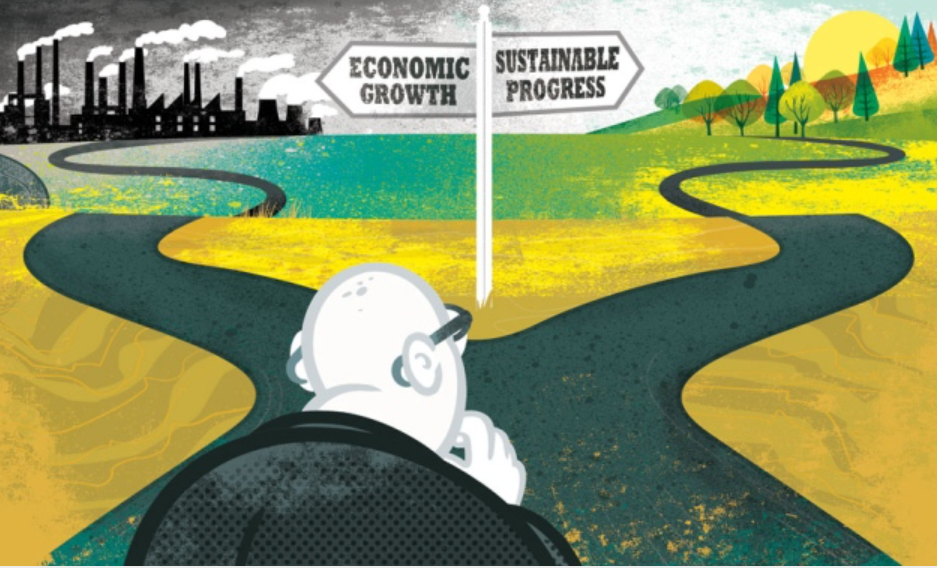 What has Natural Capital done for the Economy ?
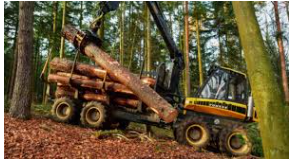 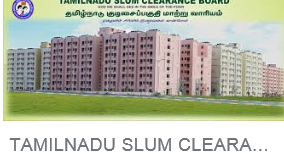 Resources
Wealth
Raised some Living Standards
What has the Economy done for Natural Capital ?
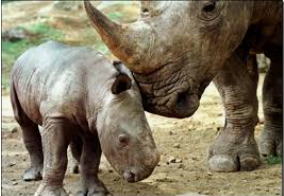 Endangered Species
Habitats
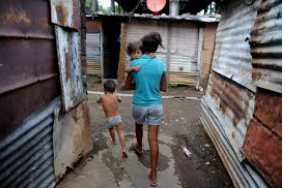 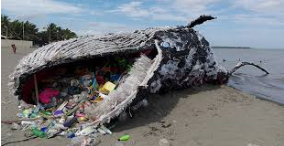 Greed and Poverty
Pollution
How can we reduce conflict / improve harmony ?
Speak out / lobby / 
campaign :




Lead by example :
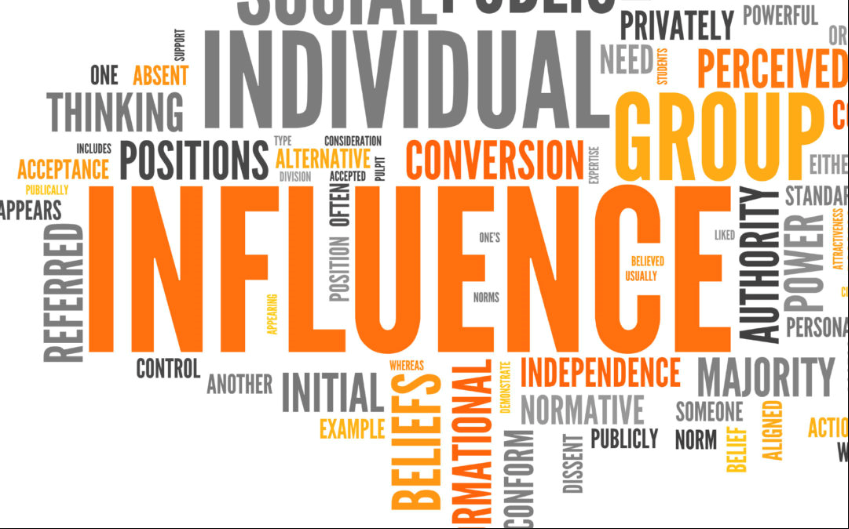 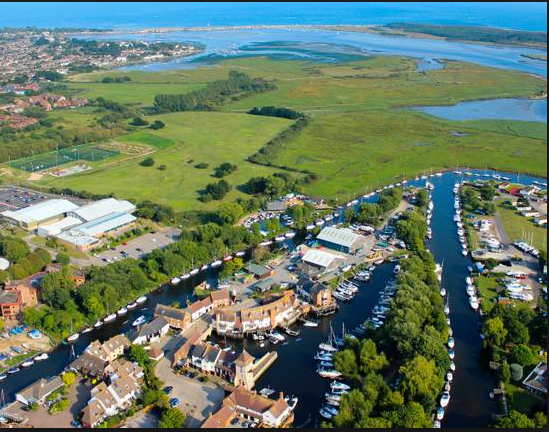 Inspired by Green Halo…………………………….
Benefits to the Economy and Natural Capital
Questions :
What are our asks from Government to help shift the balance in favour of Natural Capital ?

How do we make the idea of doing things which provide mutual gains between the Economy and nature more appealing ?